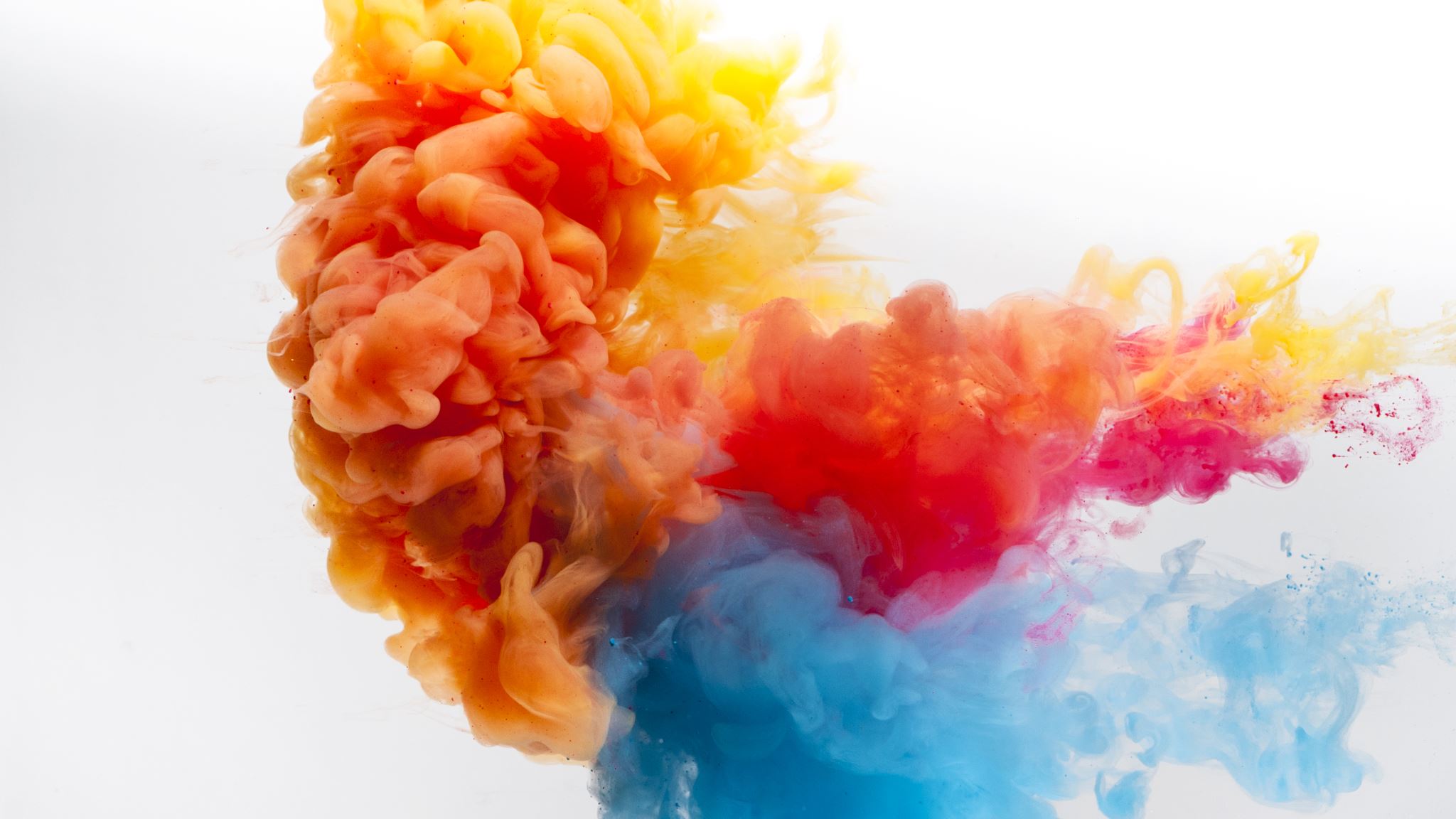 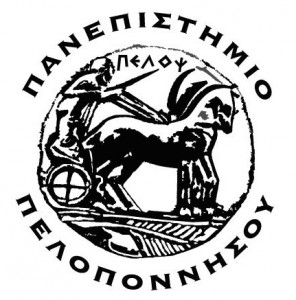 ΤΜΗΜΑ ΕΠΙΣΤΗΜΗΣ ΔΙΑΤΡΟΦΗΣ ΚΑΙ ΔΙΑΙΤΟΛΟΓΙΑΣ
Υπόδειγμα Σταδίων ΑλλαγήςΦΡΟΝΤΙΣΤΗΡΙΟ
ΔΙΑΤΡΟΦΙΚΗ ΣΥΜΒΟΥΛΕΥΤΙΚΗ
Δρ. Ευαγγελία Φάππα
Διαιτολόγος - Διατροφολόγος
Ερωτήσεις:
Σε ποιο στάδιο αλλαγής βρίσκεται το άτομο;

Τεκμηριώστε την απάντησή σας.